Рад са обрасцима
8. разред
Да поновимо...
Како можемо попуњавати табелу у MS Access-u?
Да поновимо...
Ако у поља кликнемо и упишемо нови податак.
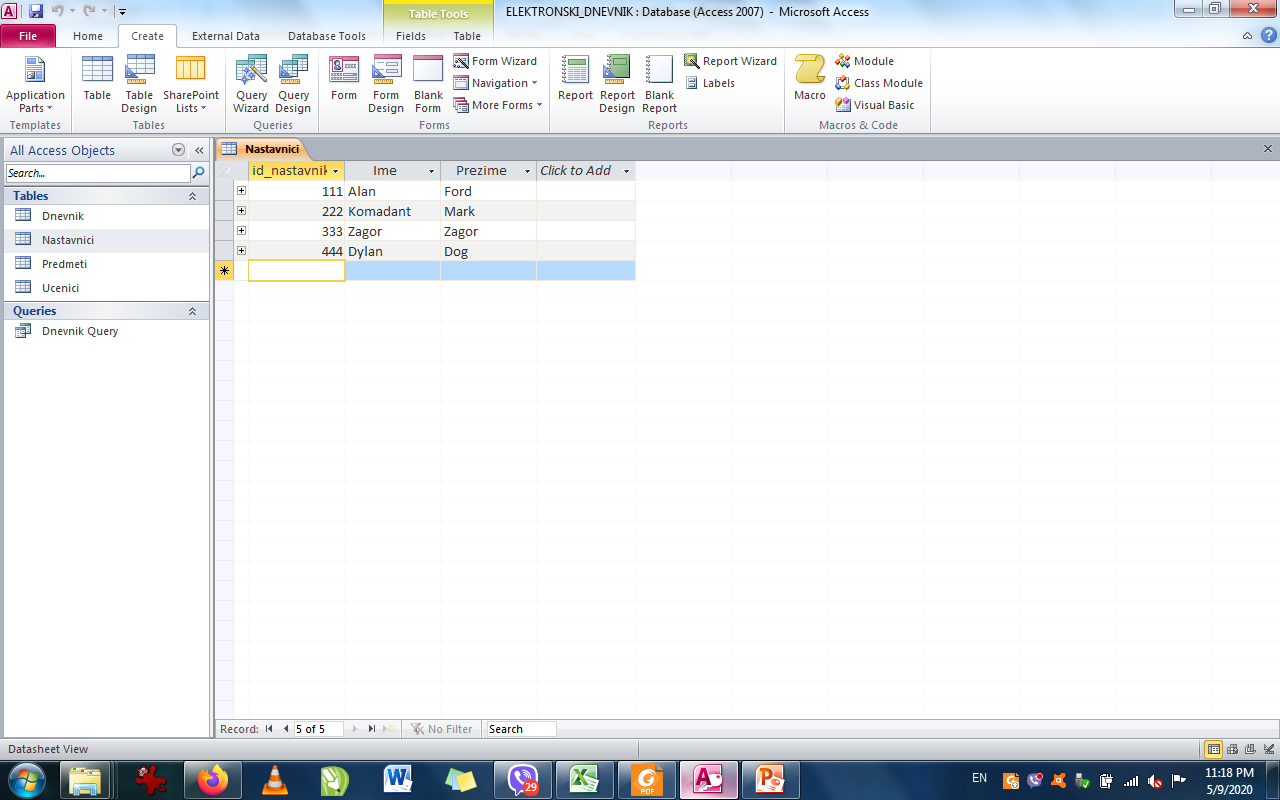 Да поновимо...
Помоћу образаца ( Forms).
2.
1.
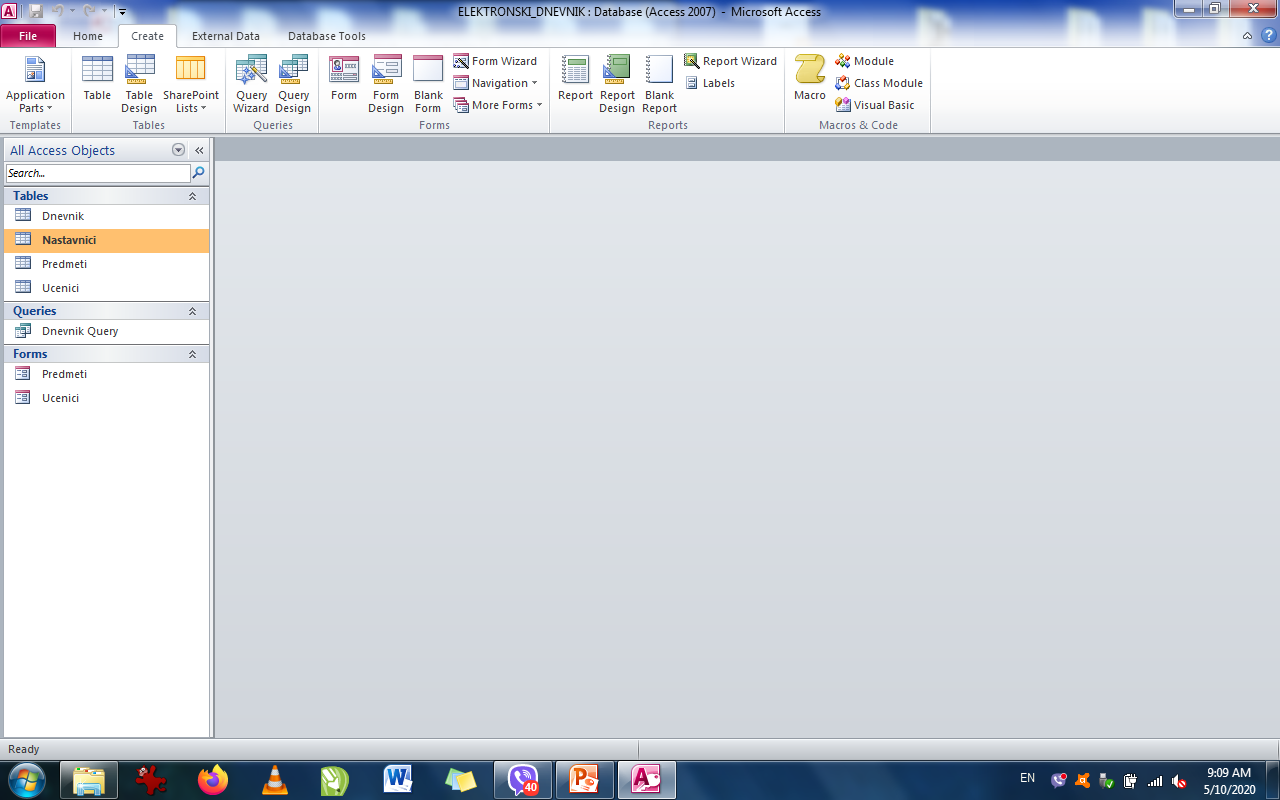 Образац Ucenici
Креирамо образац ученици.
2.
1.
3.
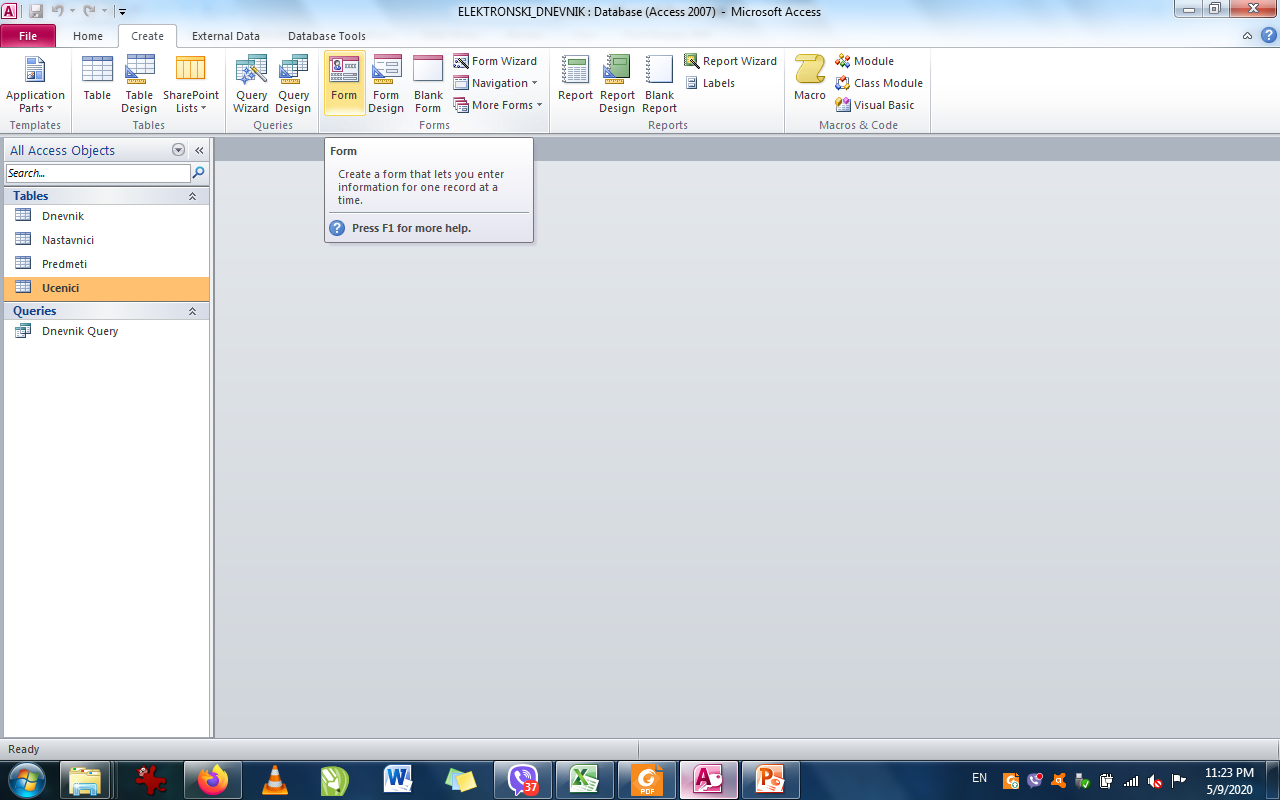 Образац Ucenici
Чувамо га
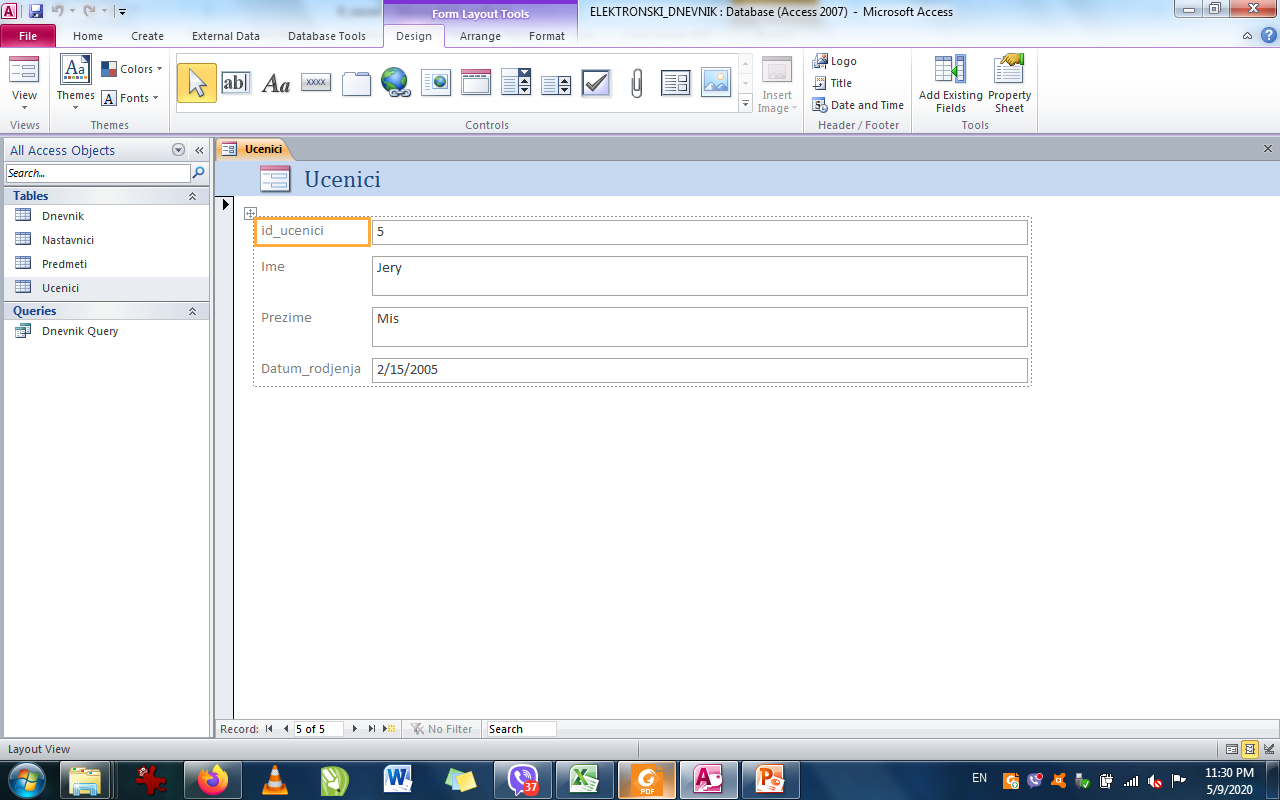 Образац Ucenici
Име образца
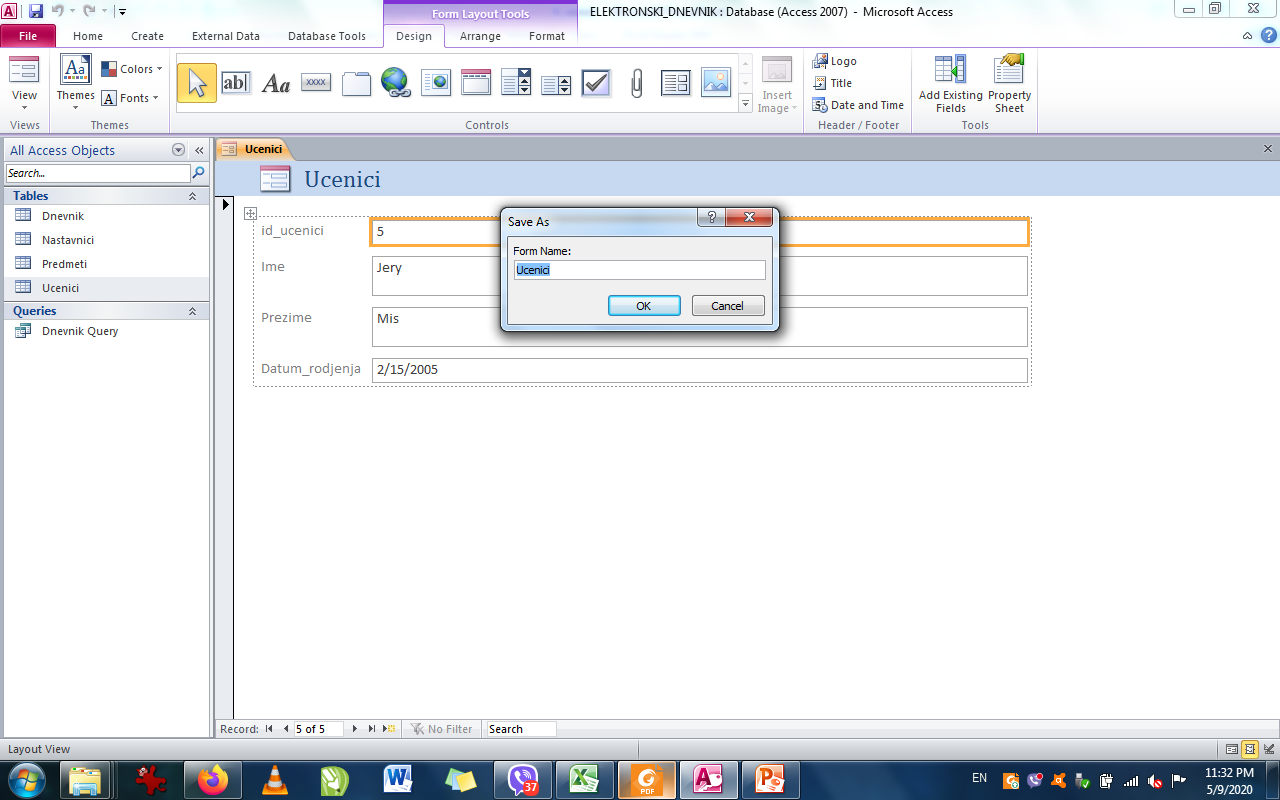 Образац Ucenici
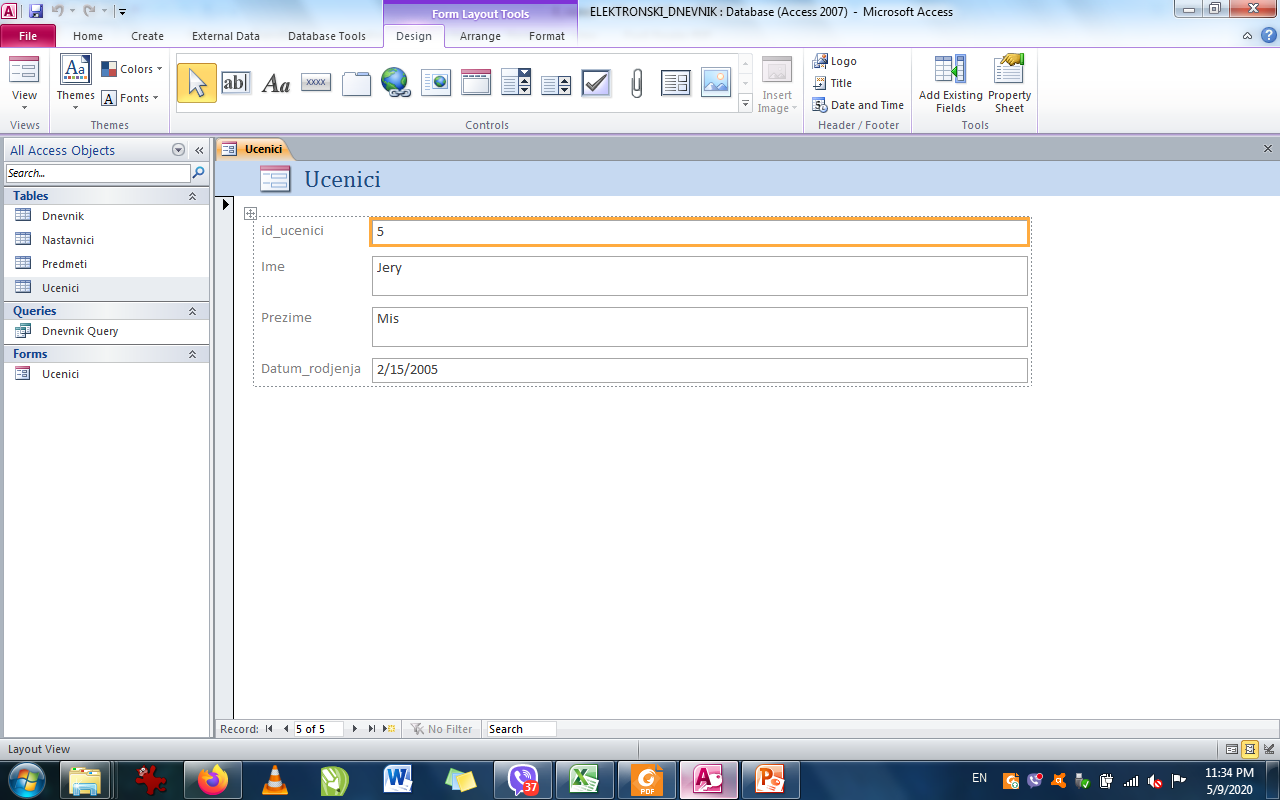 Сачуван образац
Образац Ucenici
1.
2.
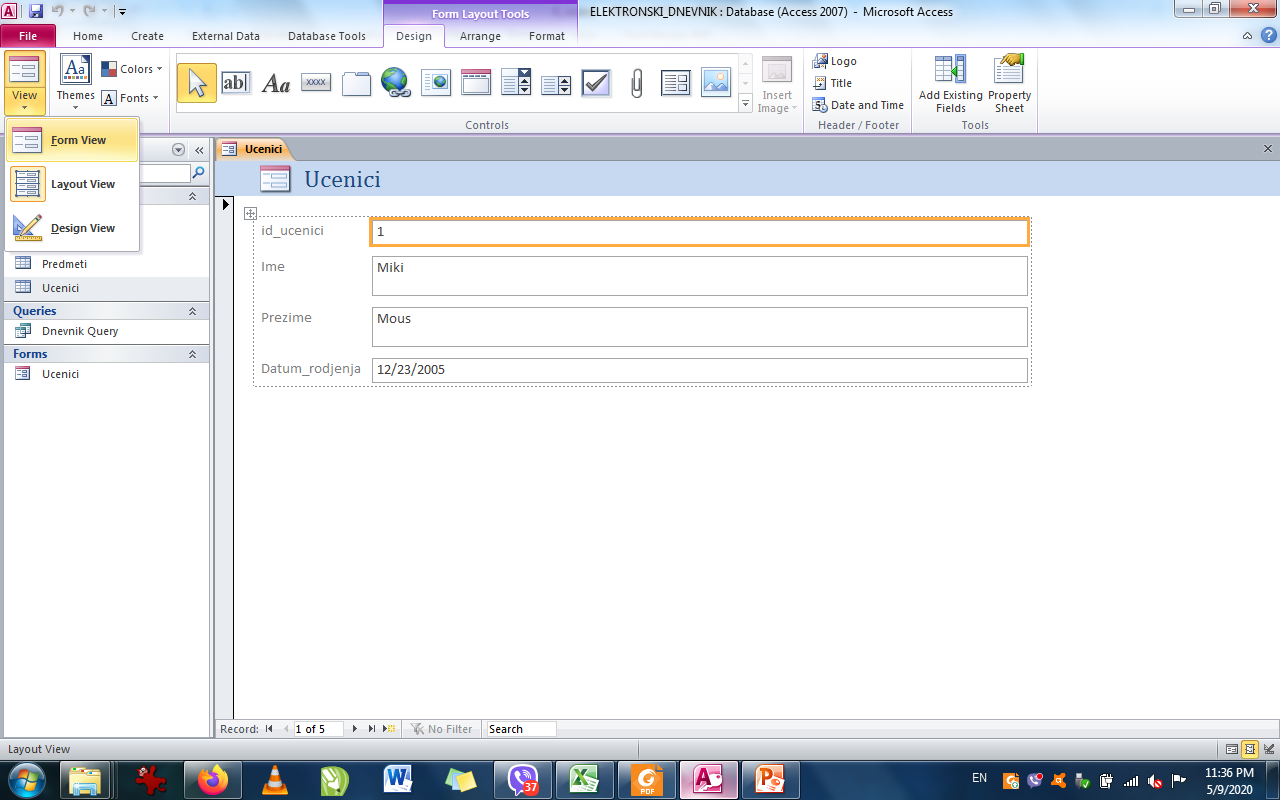 Образац Ucenici
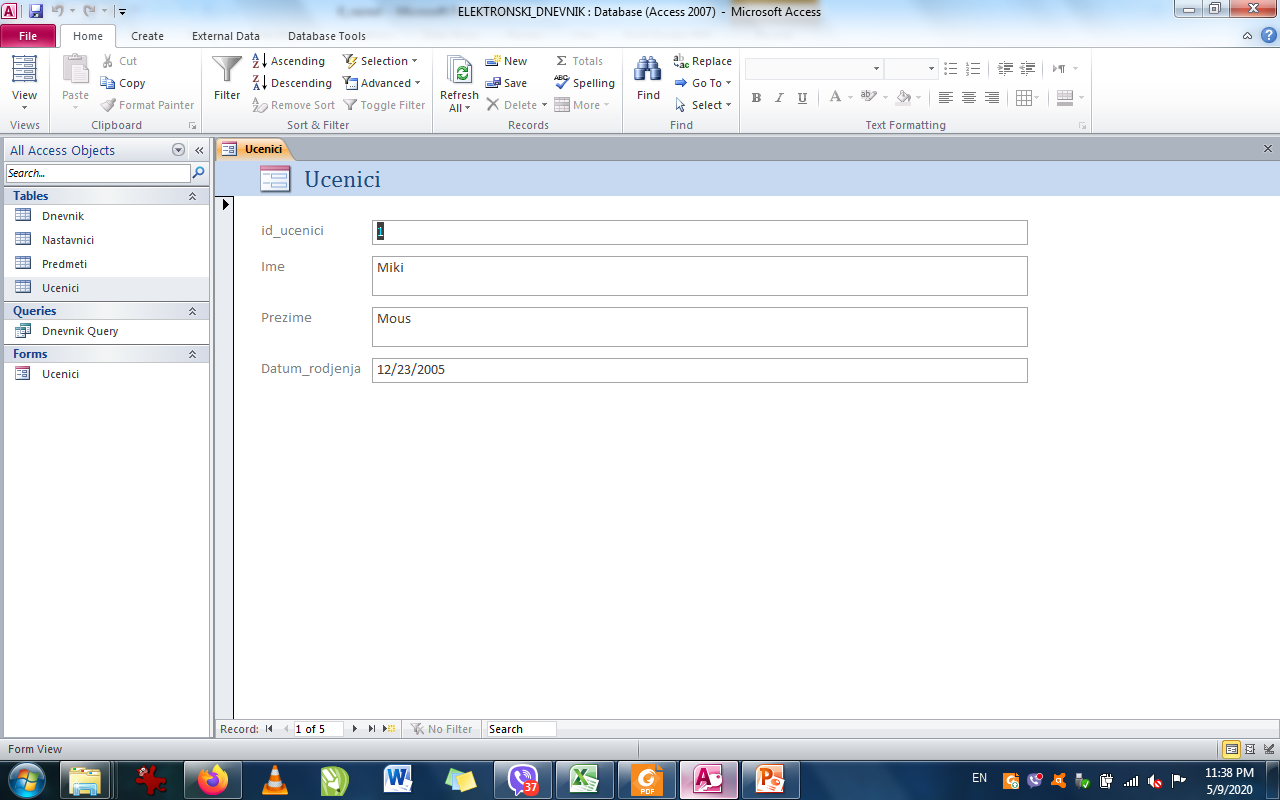 Информације
о подацима
У табели
Образац Ucenici
Current record
Тренутни податак
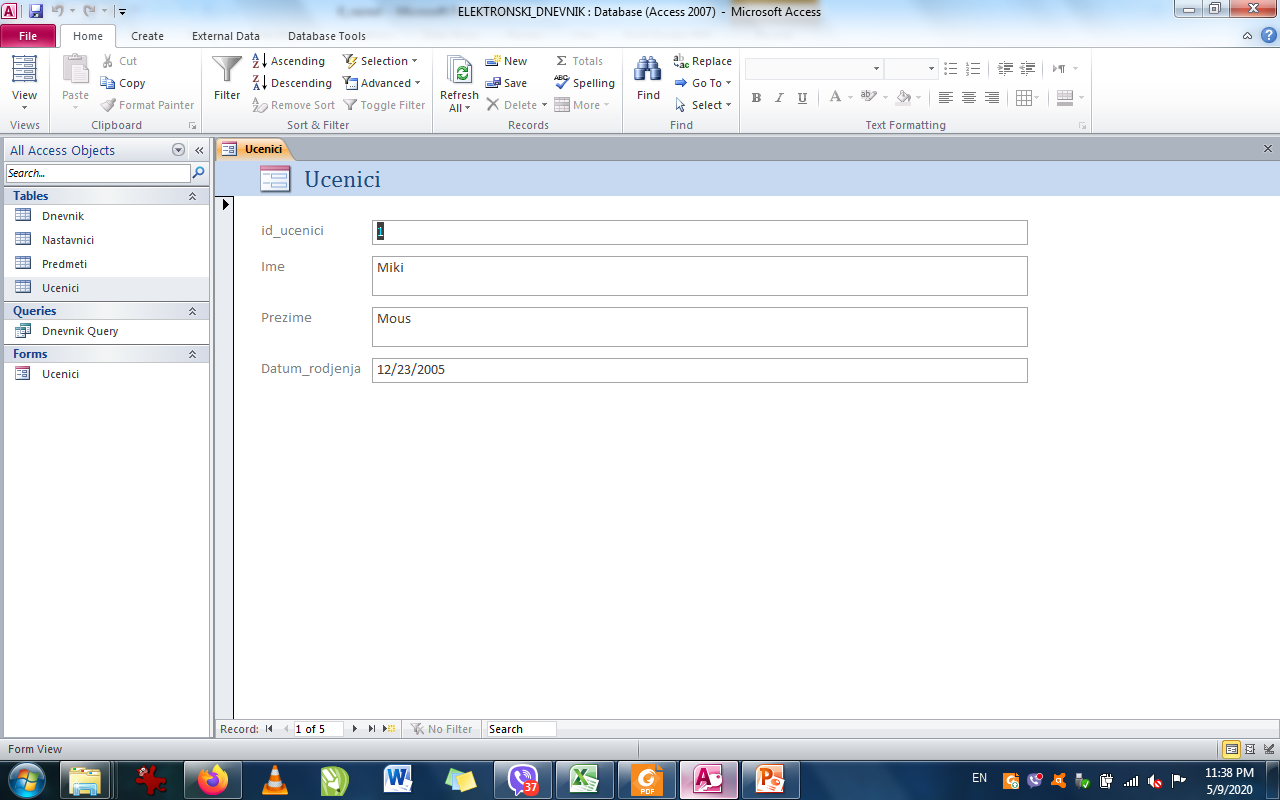 Last record
Задњи податак
First record
Први податак
Next record
Идући податак
New record
Нови податак
Образац Ucenici
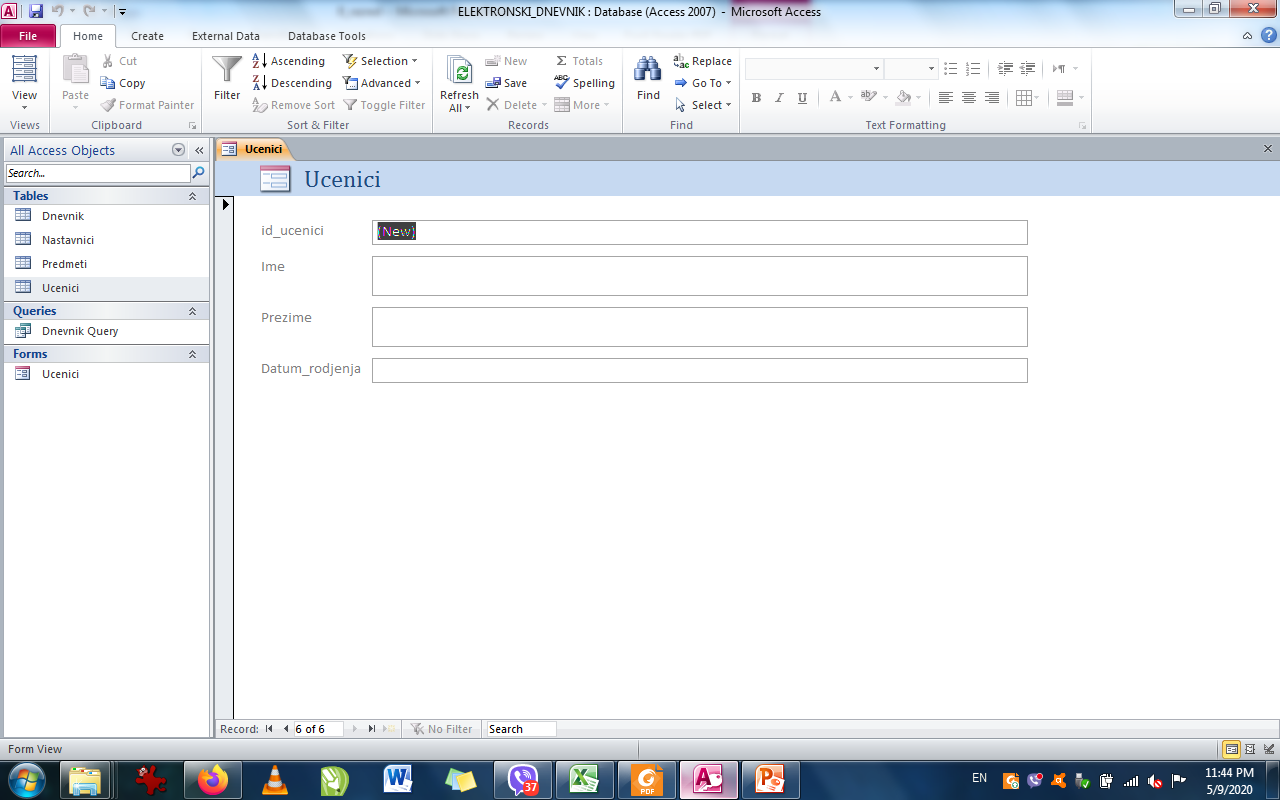 Образац Ucenici
Уносимо новог ученика
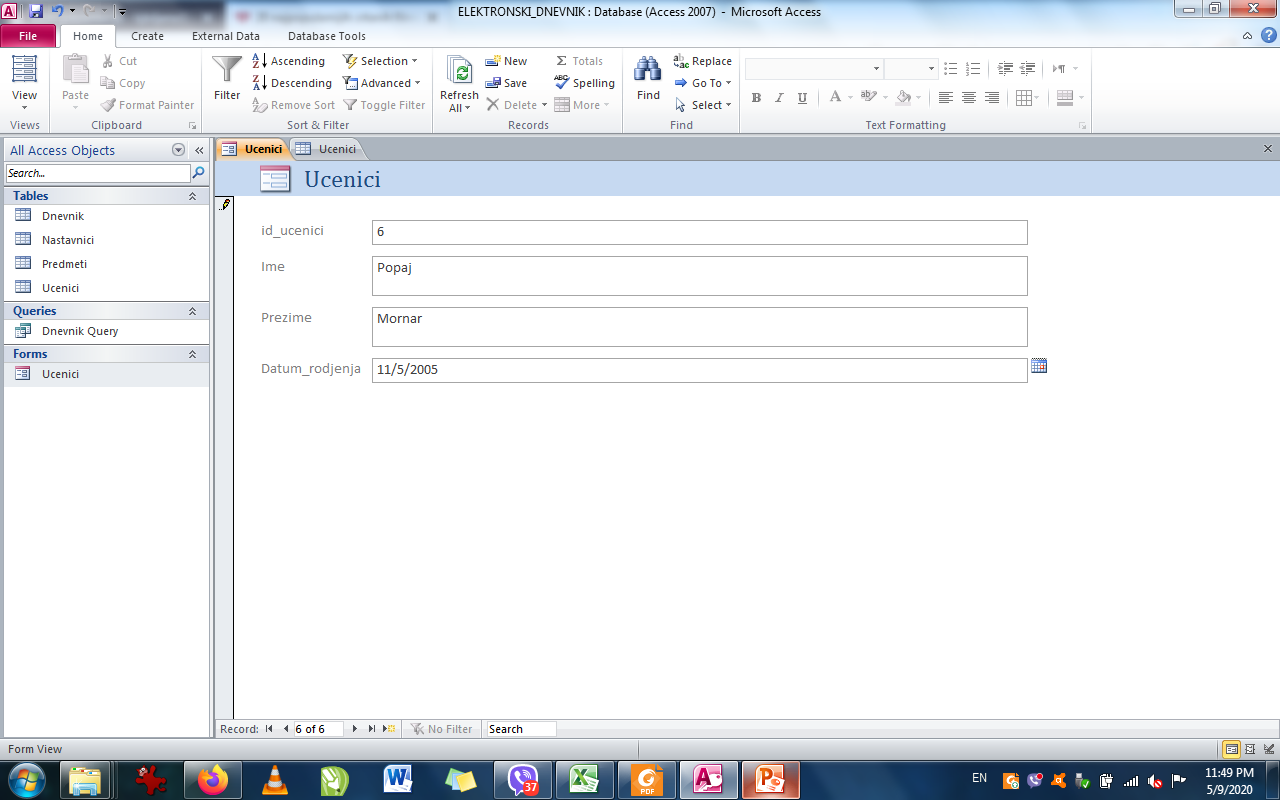 Ако је 
AutoNumber
аутоматски 
се уписује 
идући
број
Образац Ucenici
Провјеравамо да ли је унешен у табелу
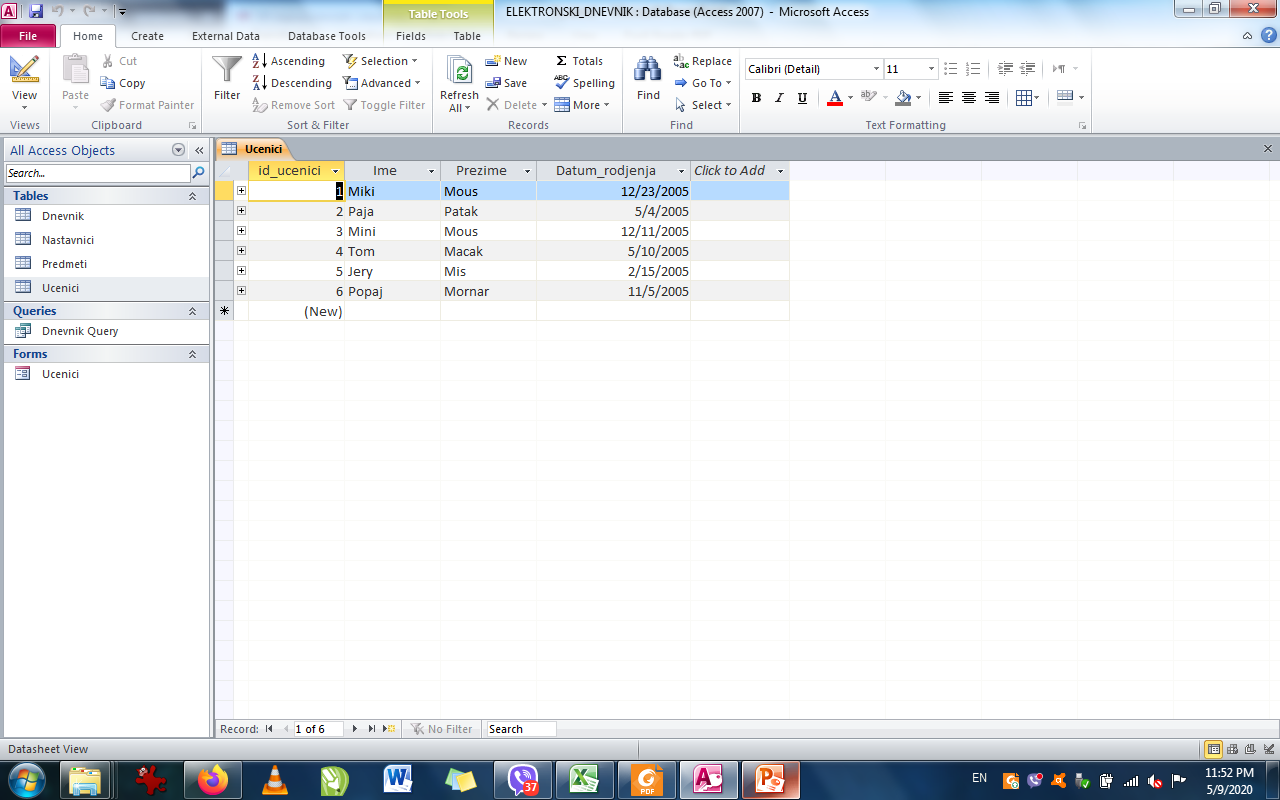 Образац Ucenici
Приказ направљеног обрасца
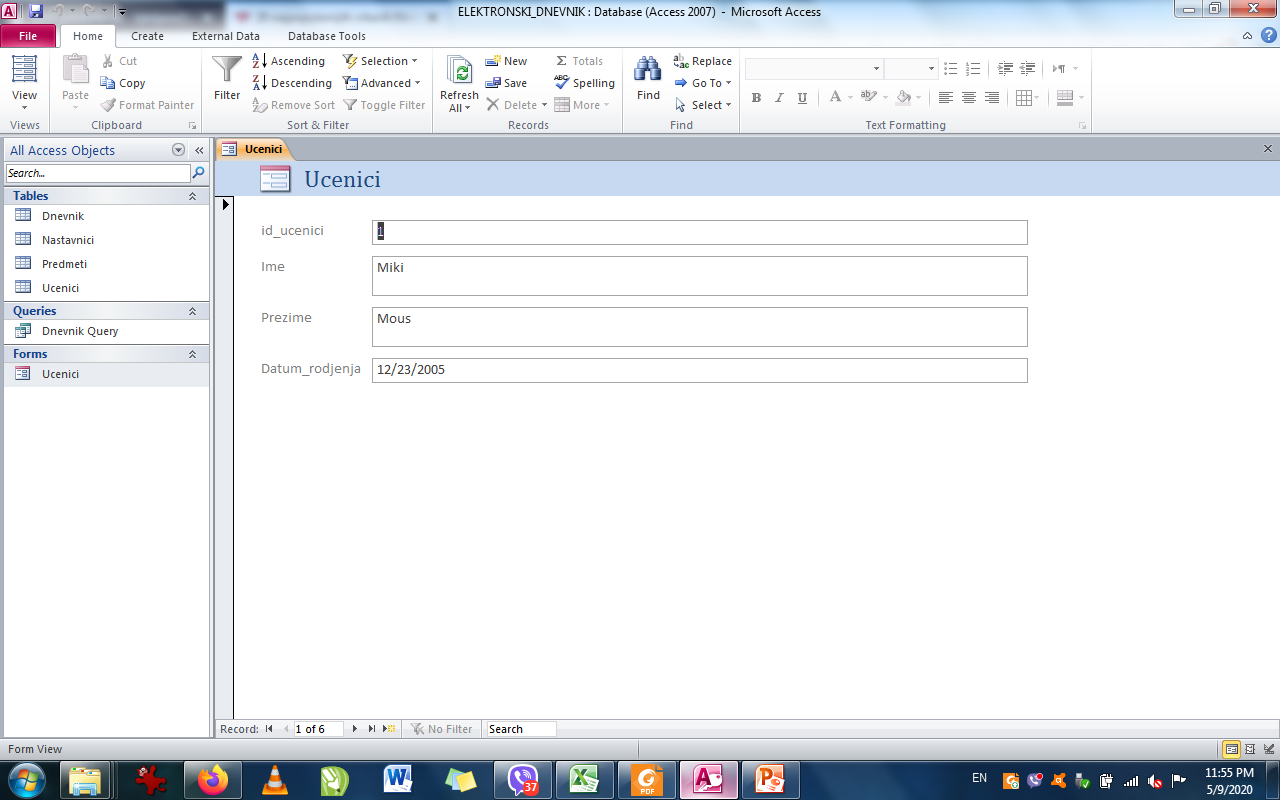 Образац Ucenici
1.
2.
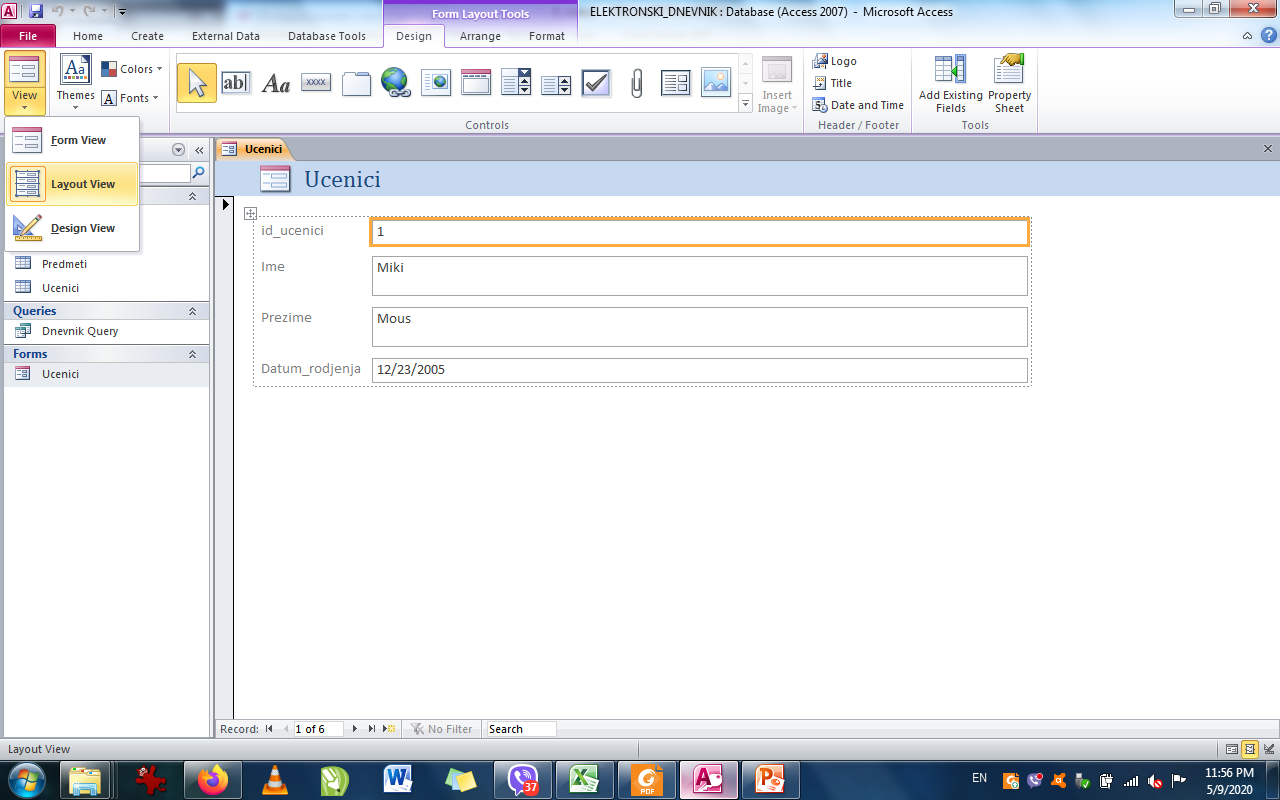 Истражи
Одређена подешавања
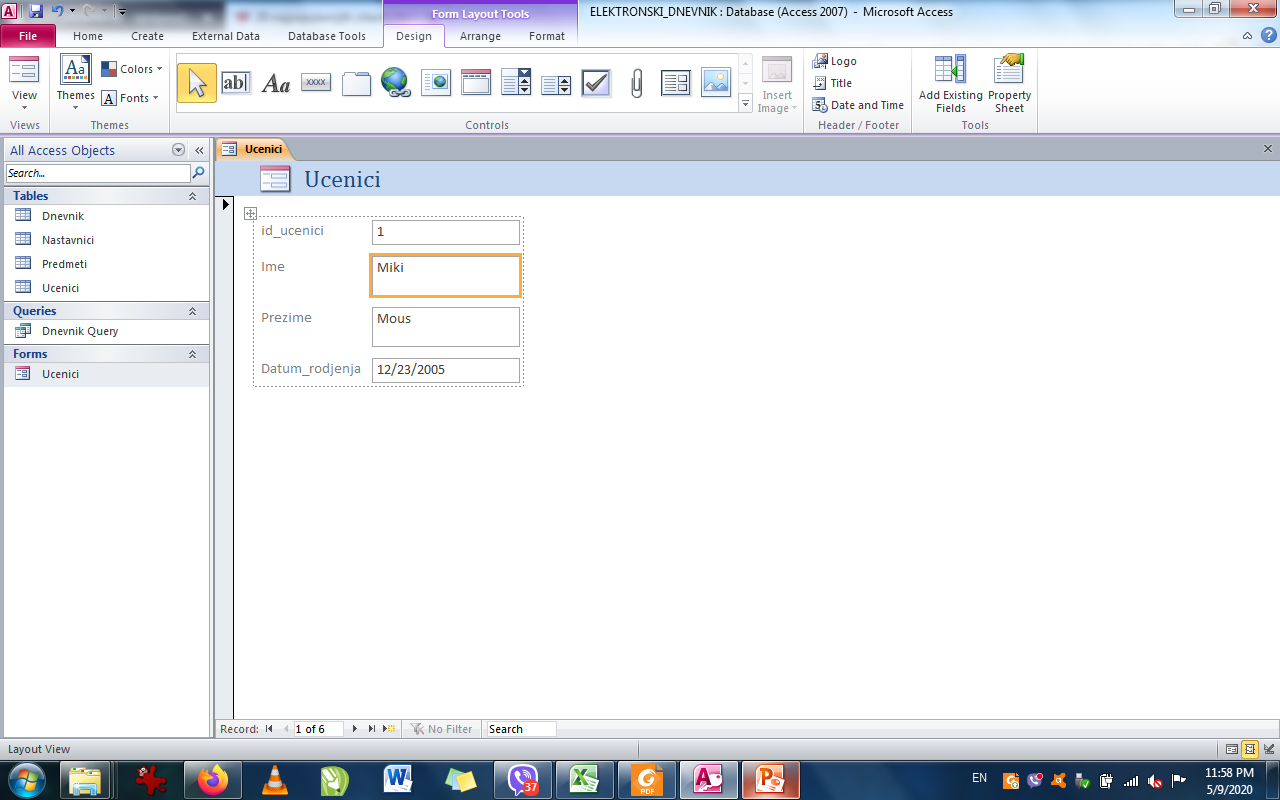 Истражи
1.
2.
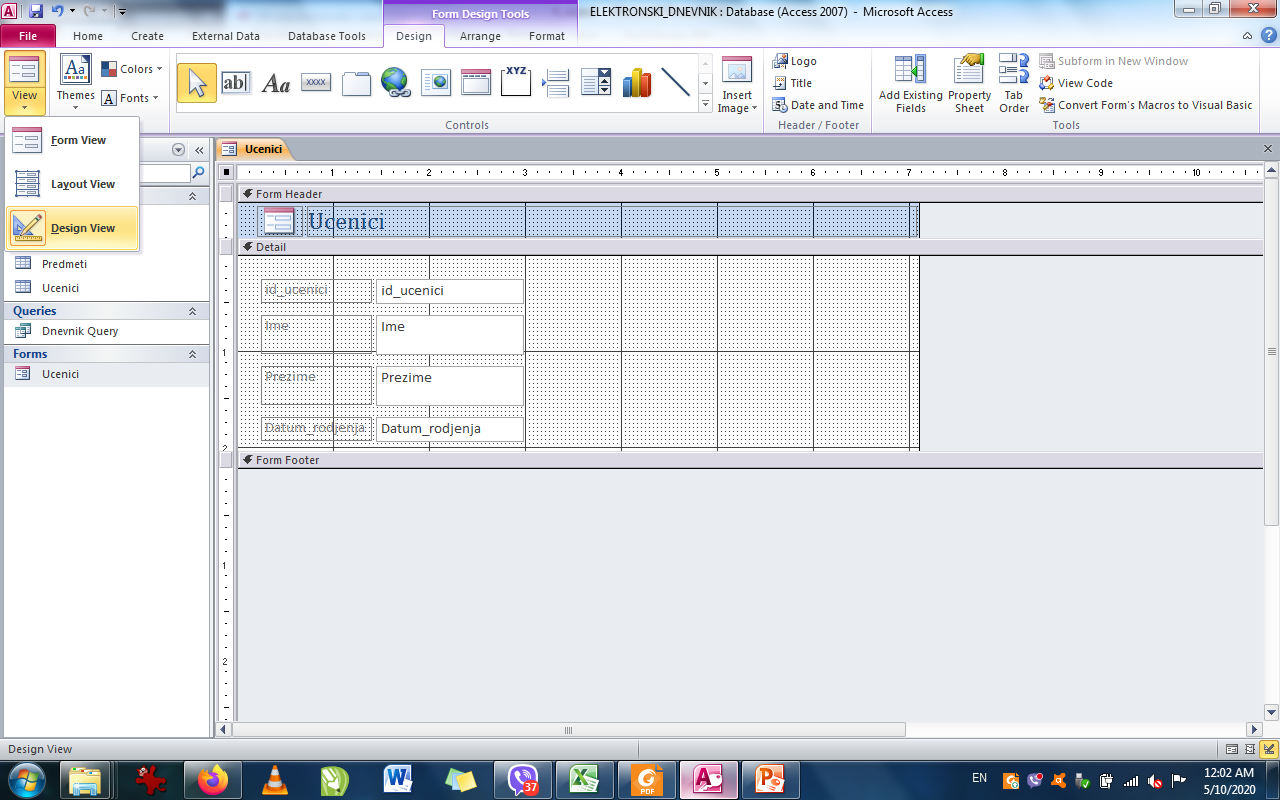 Истражи
Кликом десног миша
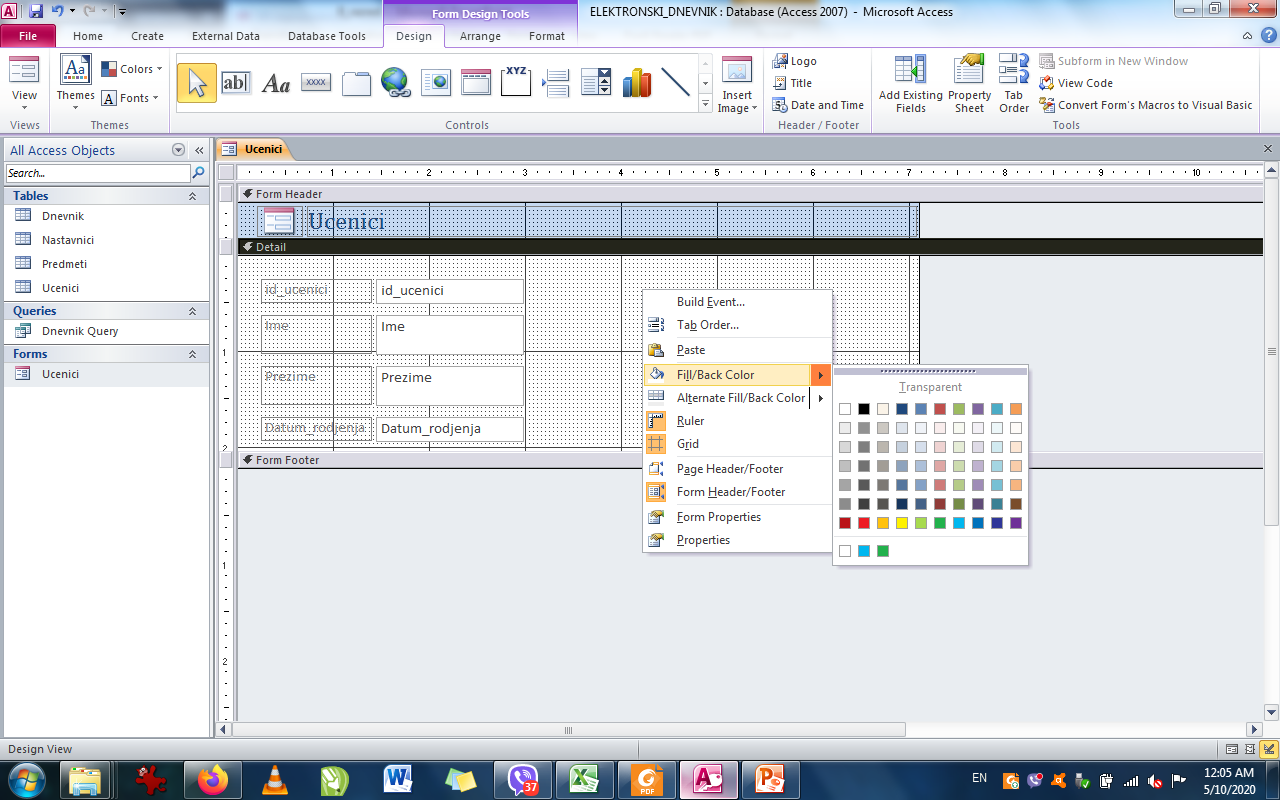 Образац Ucenici
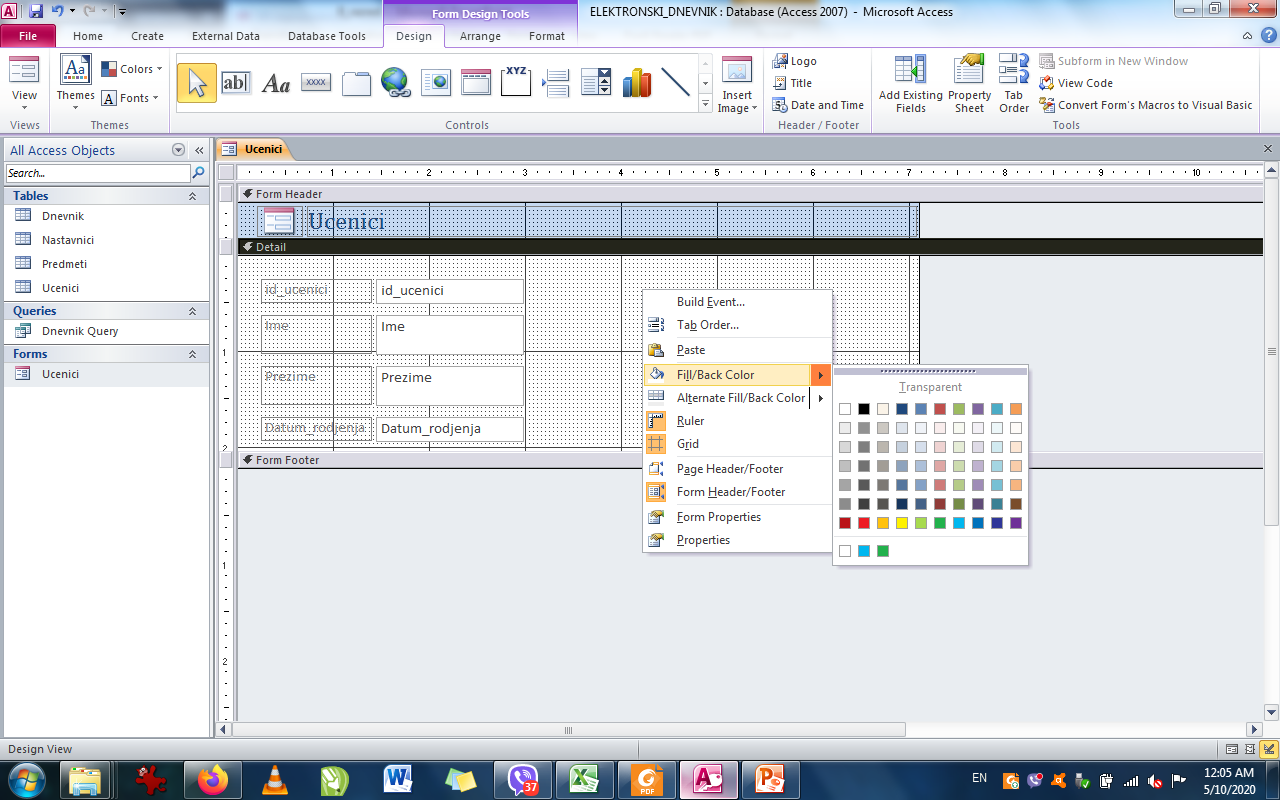 Истражи
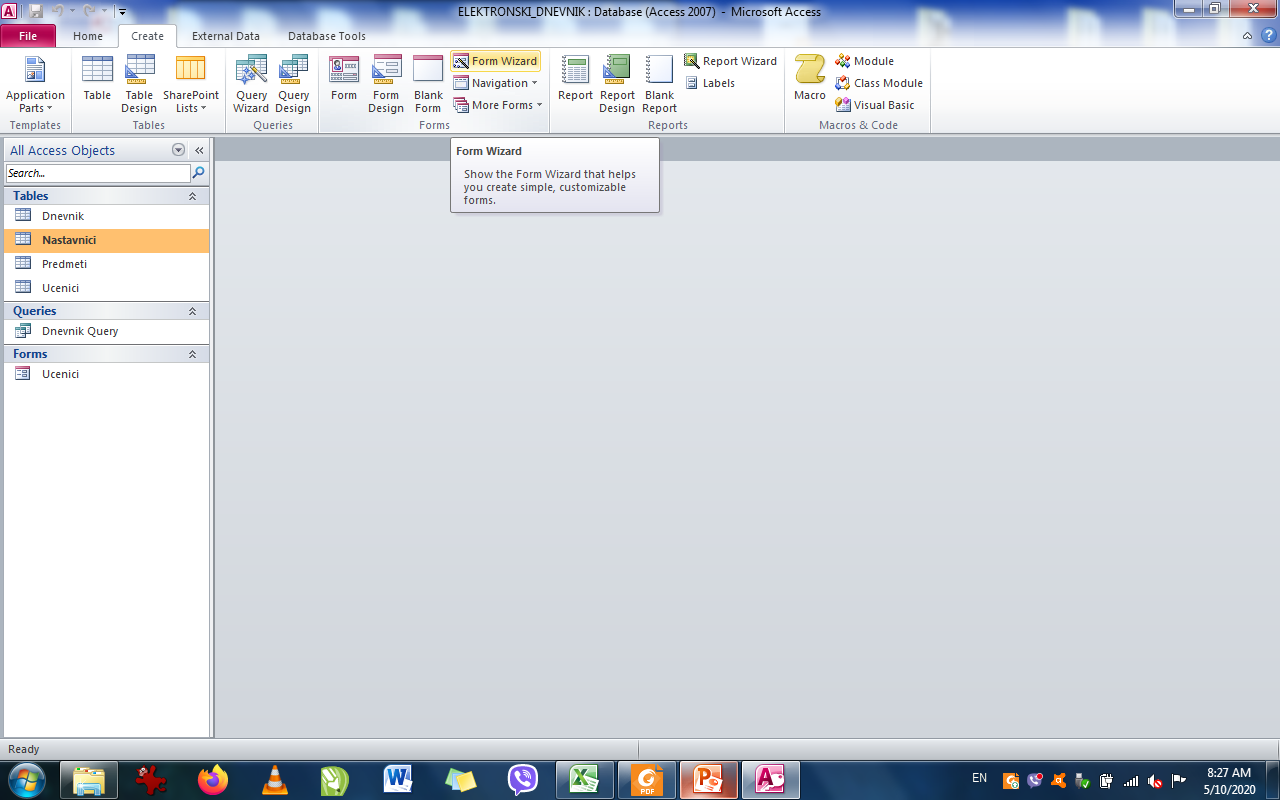 Истражи
Можемо ли направити образац који 
ће имати поља која ми желимо?
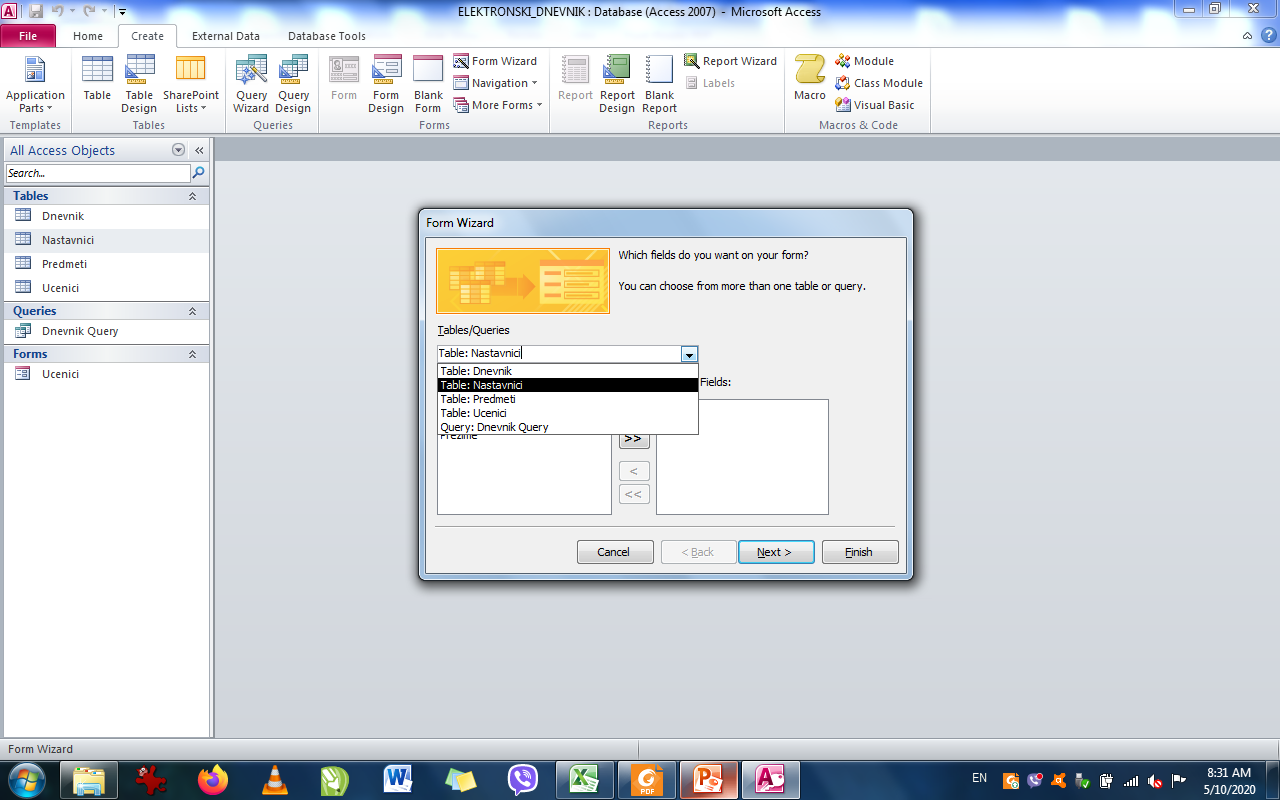 Задатак за самосталан рад
Направити образац за табелу наставници која се већ налази у вашој бази података, урадити 5 уноса, сачувати и послати вашим наставницима.